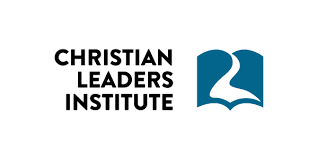 ACCT 2020 – Fundamentals of Accounting 1
Unit 1Business Transactions
Business Transactions
The business transactions represent economic events that take place during the course of the day to day business operations.  These events must be able to be reliably recorded.  Businesses conduct many activities that do not represent business transactions.  The transactions are analyzed to determine if the events affect the components of the accounting equation.
Business Transactions
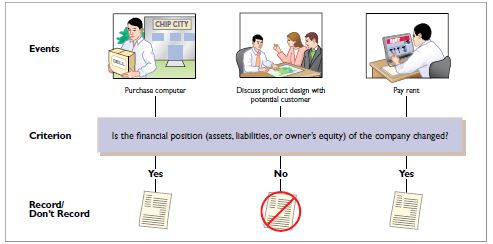 Business Transactions
Transaction (1) INVESTMENT BY OWNER: Owner invests $15,000 cash into the business.









Note that the Cash received from the business is not recorded as revenue.  The accounting equation remains intake,  assets = liabilities + owner's equity.
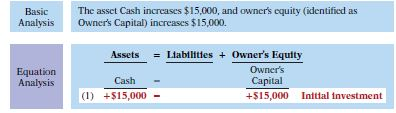 Business Transactions
Transaction (2) PURCHASE OF EQUIPMENT FOR CASH: Computer equipment purchased for $7,000 cash.











 
The asset and owner's equity remains at $15,000.
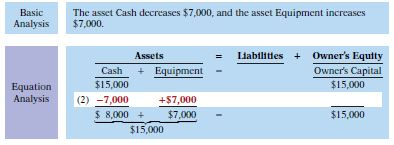 Business Transactions
Transaction (3). PURCHASE OF SUPPLIES ON CREDIT.  Supplies purchased on credit for $1,600.
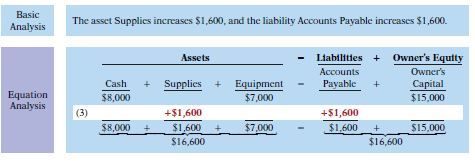 Business Transactions
Transaction (4). SERVICES PERFORMED FOR CASH.  Received $1,200 cash for services performed.
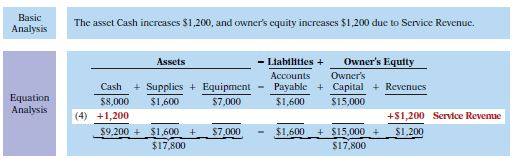 Business Transactions
Transaction (5). PURCHASE OF ADVERTISING ON CREDIT.   A bill for advertising is received in the amount $250.
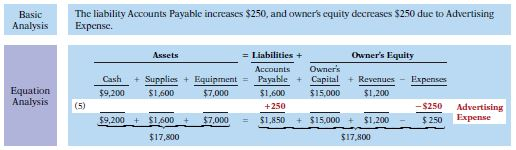 Business Transactions
Transaction (6) SERVICES PERFORMED FOR CASH AND CREDIT  Company performed $3,500 worth of services  Customer pays $1,500 in cash and the remainder is billed at $2,000 on account.
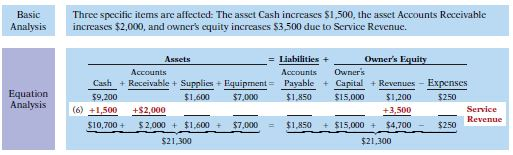 Business Transactions
Transaction (7). PAYMENT OF EXPENSES The following expenses were paid with cash, $600 office rent, $900 salaries and wages of employees, $200 utilities.
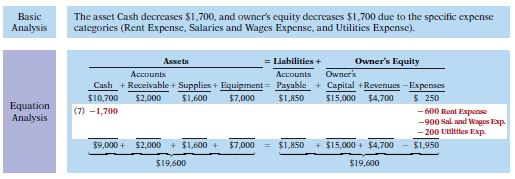 Business Transactions
Transaction (8). PAYMENT OF ACCOUNTS PAYABLE  Owner pays $250 in cash for a bill from transaction (5).
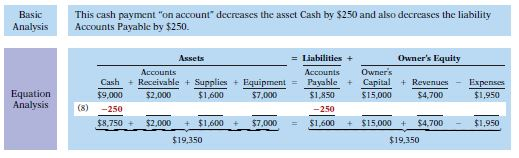 Business Transactions
Transaction (9). RECEIPT OF CASH ON ACCOUNT.  Received $600 in cash from customers who were billed for services.
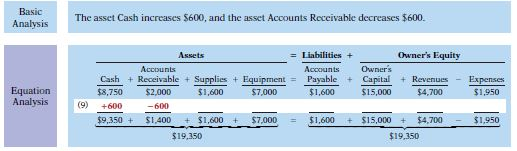 Business Transactions
Transaction (10). WITHDRAWAL OF CASH BY OWNER.  Cash in the amount of $1,300 is withdrawn by the owner for personal use.
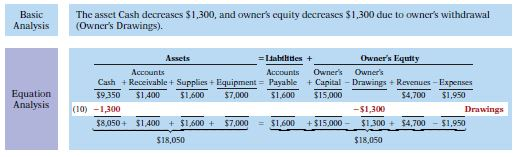 Business Transactions
Below is the summary of all ten transactions.  Please note that during the recording of these transactions, both sides of the equation remained in balance.  The equation must always remain in balance.
When evaluating a business transaction, they are analyzed for their effect on the three components of the basic accounting equation and the specific items within each component.
Business Transactions